Brexit: challenges to estimate UK (hidden) population
Natalia Rozora
Nielsen
BNU, Latvia 
 2018
Agenda
Brexit : possible scenarios
Challenges
Possible data sources 
Possible approaches for population estimation
Brexit Timelines
“Uncertainty of any sort results in volatility and Brexit will be no exception”
Google trends for Brexit
Top "how will Brexit affect...?" 
1 Euro
2 Pound
3 House prices
4 Immigration
5 Stock market
Possible scenarios of Brexit
Open
Soft Brexit
staying as closely aligned to the EU as possible. Single market or the customs union or both. free movement of people, allowing European Union citizens rights to settle in the UK with access to public services and benefits.
Norway model
freedom of movement of people, make a contribution to the EU budget and abide by the rulings of the European Court of Justice, in exchange for remaining in the single market.
Canada model
Refers to a free-trade agreement which removes lots of barriers to trade between the two, but not as many as the Norway model
Customs partnership
 hybrid model, would enable trade in goods without the need for customs checks.
Single Market / Custom Union,
Low
High
Hard Brexit
A hard Brexit would be one where few of the existing ties between the UK and the EU were retained
Closed
Freedom of movement of people
Challenges
Changes in
Migration ….
Homelessness…..
Hidden population…
Methodology for population estimation in UK
Cohort component methods
Following data sources are used:
BirthsDeathsUK Armed ForcesUS Armed ForcesPatient Register (PR)Higher Education Statistics Agency (HESA)PrisonersNational Health Service Central Register (NHSCR)Migrant Workers Scan (MWS)Asylum Seeker Data and Non-Asylum Enforced RemovalsHome Office ImmigrationAsylum Seekers Support
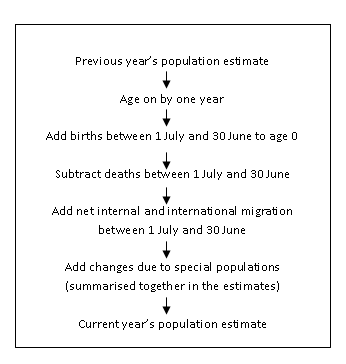 UK population 2017
Non-UK born residents Trends
Estimates of the non-UK born resident population of the UK by country of birth, 2004 to 2016 (ths)
Source: Office for National Statistics
Who are homelessness?
People sleeping rough. 
Single homeless people living in hostels, shelters and temporary supported accommodation. 
Statutorily homeless households – that is, households who seek housing assistance from local authorities on grounds of being currently or imminently without accommodation. 
‘Hidden homeless’ households – that is, people who may be considered homeless but whose situation is not ‘visible’ either on the streets or in official statistics.  Examples are shared / overcrowded
Available statistics is limited:
¬9ths people are sleeping rough in London snapshot and it is >200% over decade (GLA/CHAIN ‘Street to Home’ monitoring ) . Nationality-wise : 54% -UK, 27% - CEE, 19% -other
~50 ths  people are single homeless or Statutorily homeless households (DCLG statutory homelessness statistics)
7% are overcrowded tenures and it is growth by 2pp over decade (Survey of English Housing/English Housing Survey)
Hidden population in scenarios
Same
Open
Soft Brexit
.
Norway model
Canada model
Customs partnership
Single Market / Custom Union,
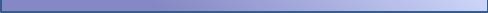 Low
High
Hard Brexit
Closed
High
Freedom of movement of people
Problem statement
How to measure hidden population with expectation of change in trends?
Consideration for solution
Census-like enumeration is not used for hidden population estimation? sample frame is not available…
Network-based approaches:
Snowball sampling (case for Hungary homelessness estimation).
The network scale-up method. It based on defining social networks of target population (It is identified their personal network size of sampled ones and based on proportion of members belonging to target population,  the target population is defined)


 Other?
Network-based approach: sampling technique
Sample selection approach : respondent-driven sampling (RDS)
Recruitment process can be through reference (“coupon” service proposal)
Further consideration
RDS is practical and easier in implementation to collect minimum list of target population
Method defining for target population size estimation (currently it is ideation)
Thank you!